2019 Sudzers Financial Report
Derek Wolfgram, Sudzers CFO
January 12, 2020
Membership
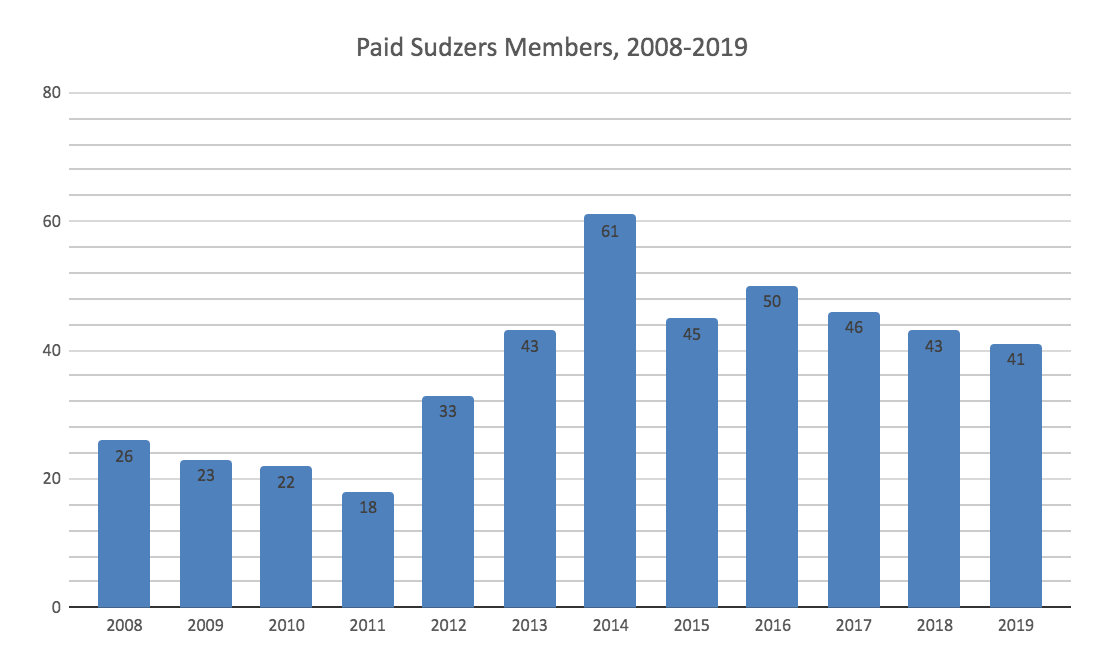 41 paid members in 2019
28 continuing members
13 new or returning members
17 departed members
Financials - Revenues
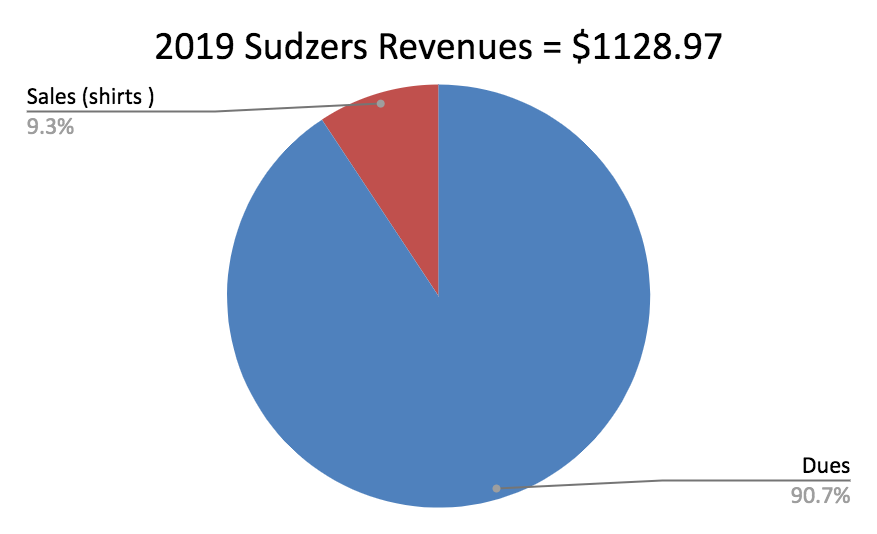 Financials - Expenditures
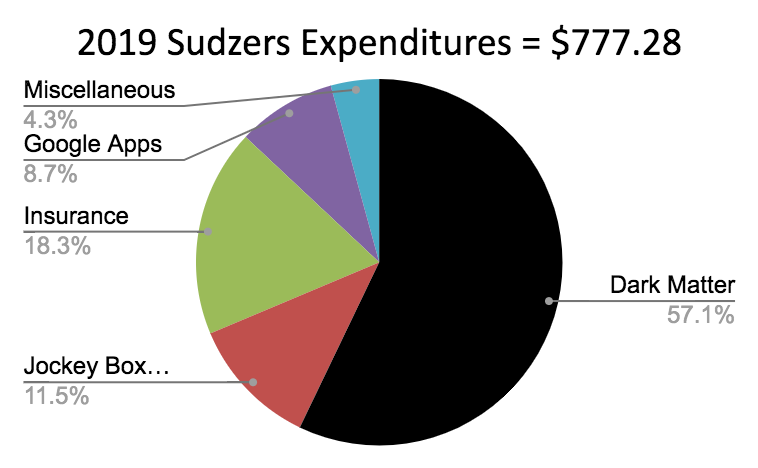 Financials - Summary
Balance History
Inventory
2019 Sudzers Financial Report
Derek Wolfgram, Sudzers CFO
January 12, 2020